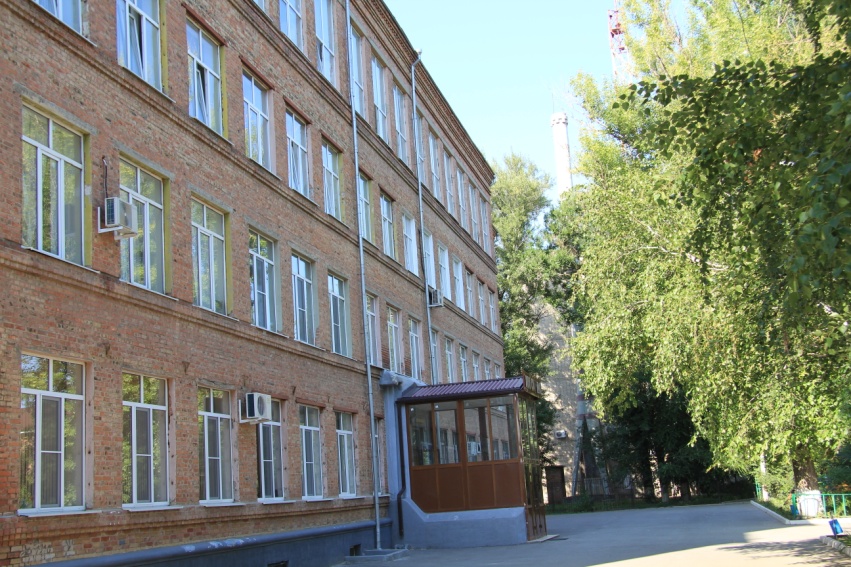 Отряд  ЮИД «Зеленая волна»
МБОУ СОШ № 67
Железнодорожного района 
г. Ростова – на – Дону.
Год основания: 1992 г.
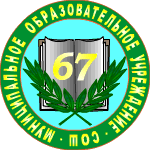 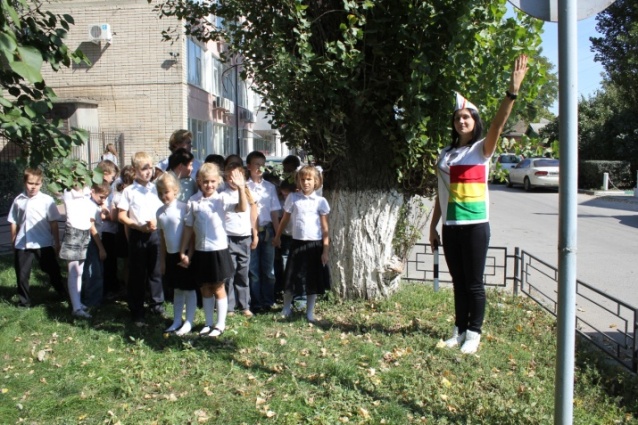 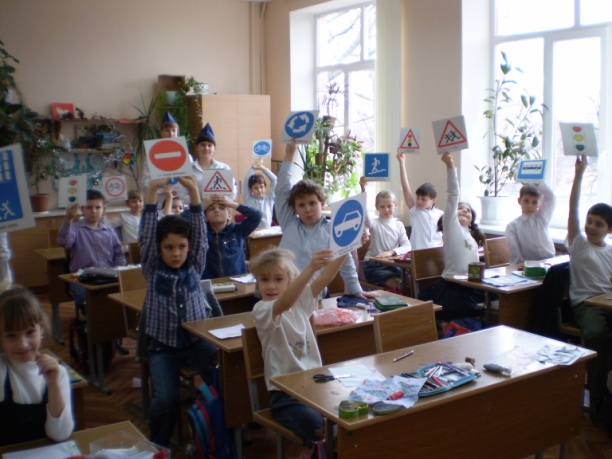 Отчёт  работы за  2013 – 14  учебный год: «Готовность № 1!»
Проведение  акции «Безопасный путь в школу»
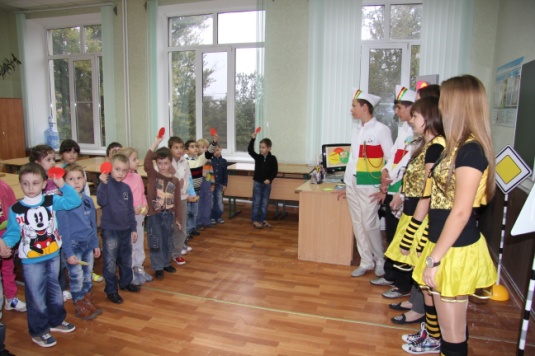 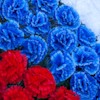 2 октября  2014 г -  смотр готовности юидовцев к активной, продуктивной и нужной работе!
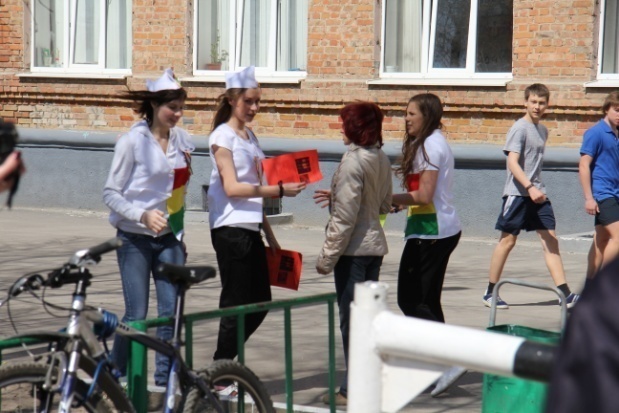 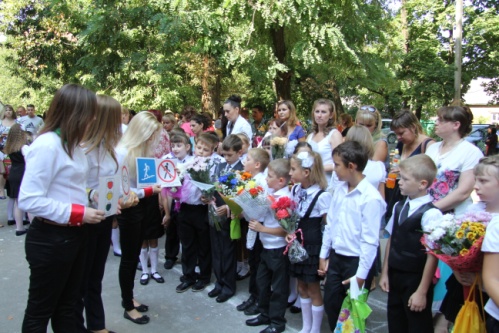 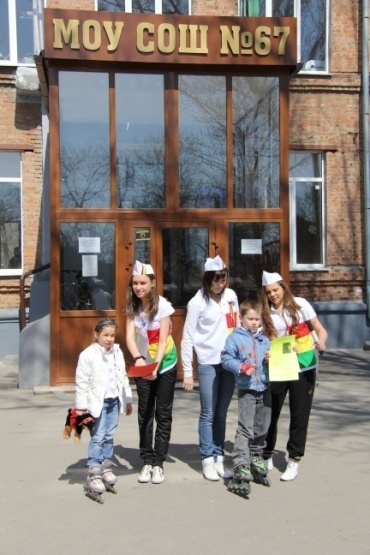 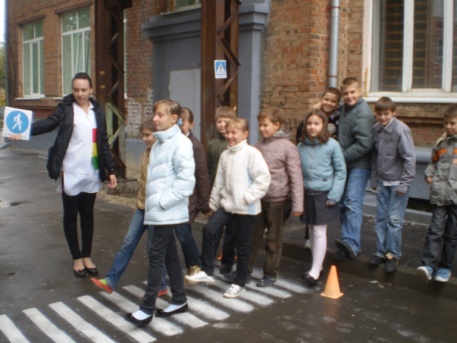 Залог успешной работы –  постоянные действия по пропаганде и изучению ПДД!
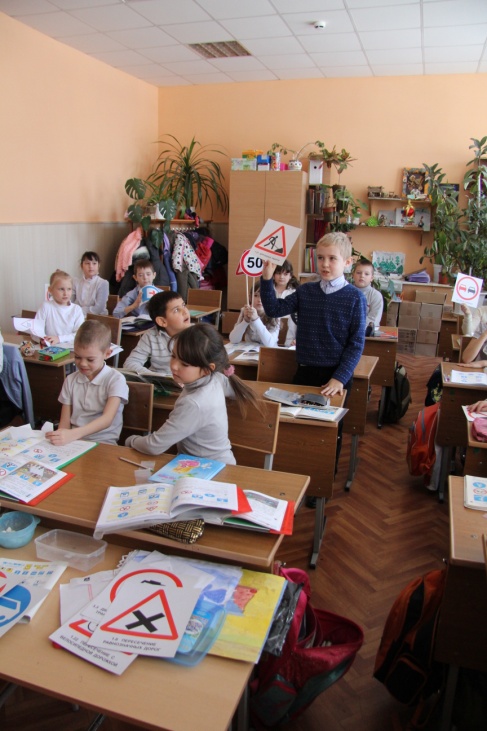 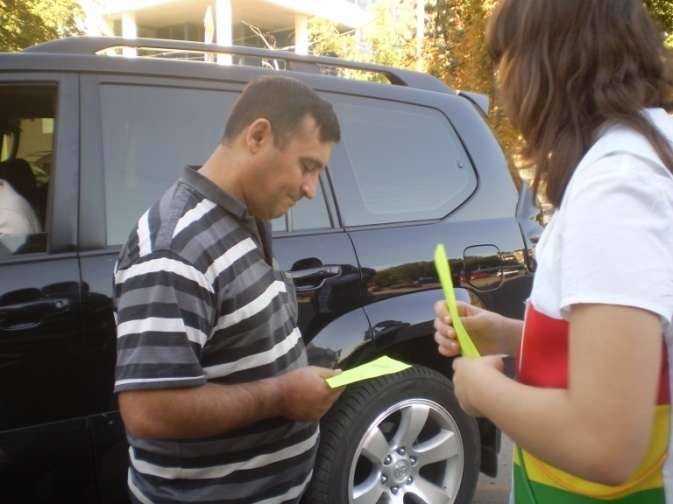 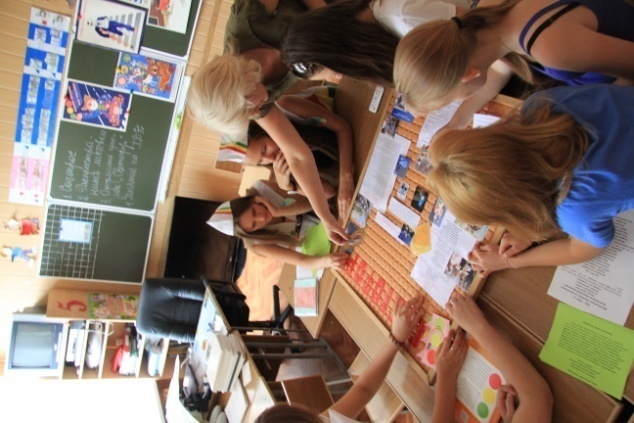 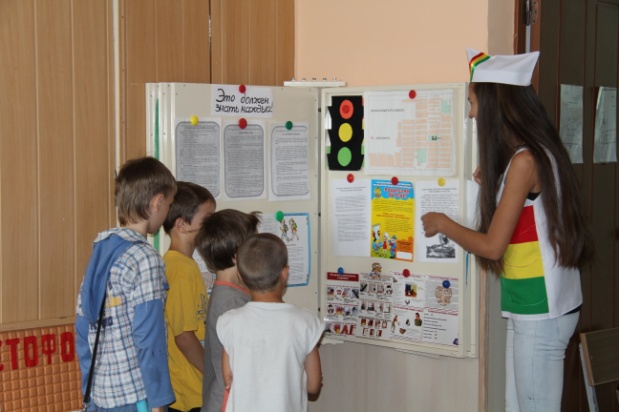 Дела отряда за  прошлый  учебный год:
Отряд ЮИД  провел:
1. Акции «Внимание, дети!» перед каникулами
2. Викторины по ПДД
3. Сюжетно – ролевые игры для дошколят и младших школьников
4. Акцию «Комсомольская правда – за нашу безопасность»
5. Акцию «Безопасный путь домой»
6. Постоянно работаем с велосипедистами, родителями
7. Акцию «У светофора каникул нет!»
8. Линейку «Памяти жертв ДТП»
9. Патрулирование  на ул.  Кулагина, Литвинова
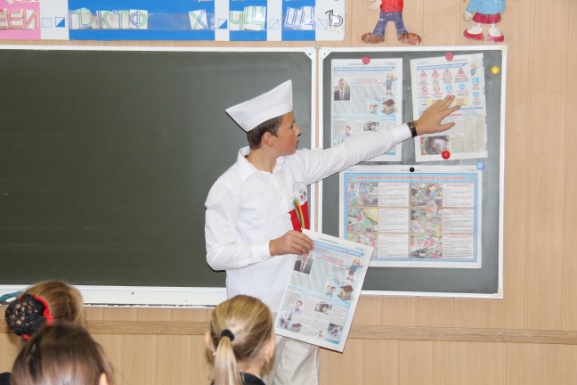 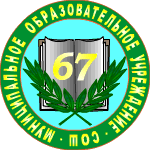 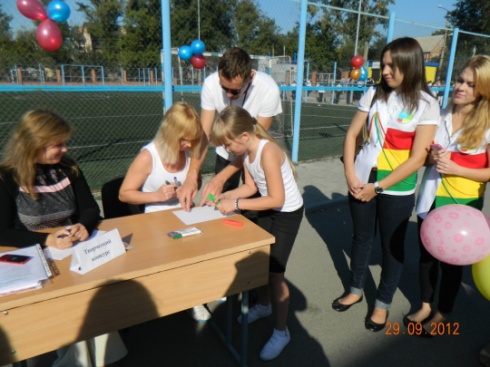 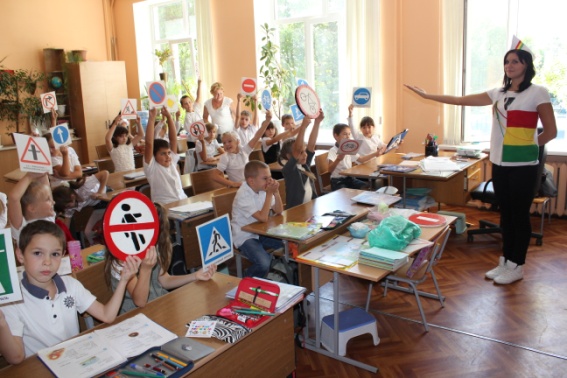 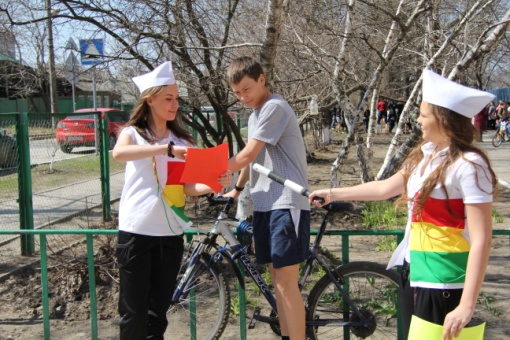 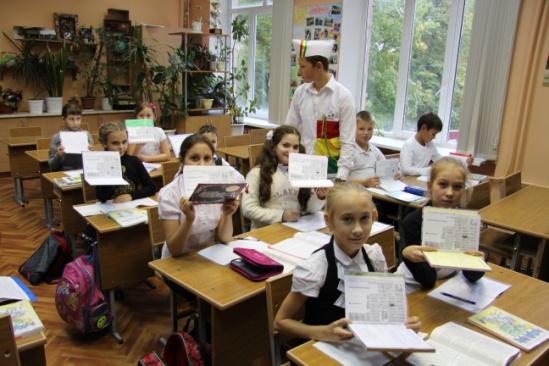 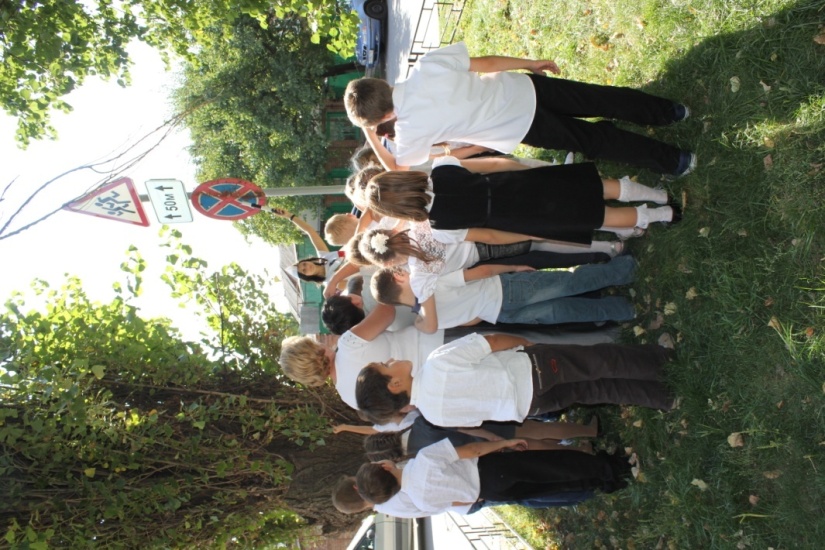 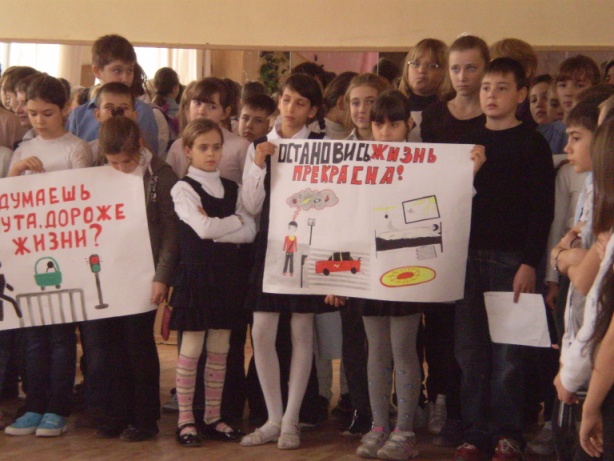 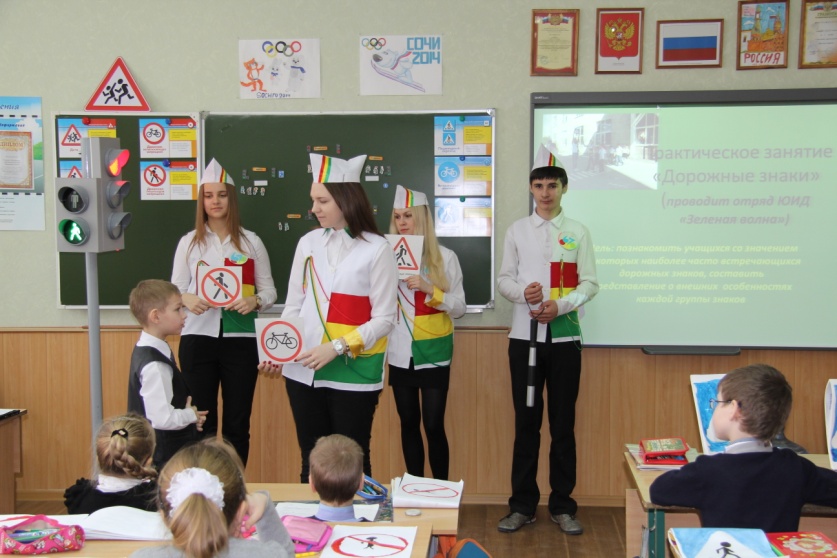 Девиз
ЮИД! Девиз наш ясен всем:Мы за движение без проблем!
Речёвка
Безопасным будет путь
Коль юидовцы идут!
Соблюдаем мы везде
Все законы ПДД!
Мы помощники ГАИ
Помогаем всем в пути!
Пешеход или водитель
На дороге не шалите!
Безопасность детворы
Обеспечит наш ЮИД!
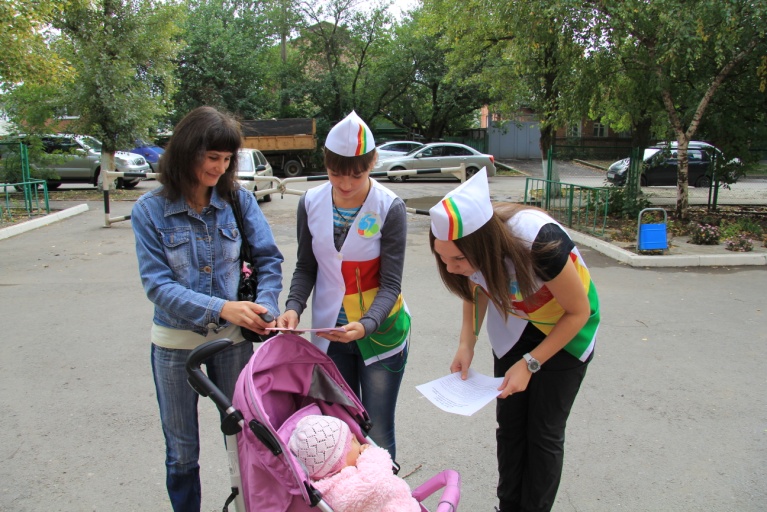 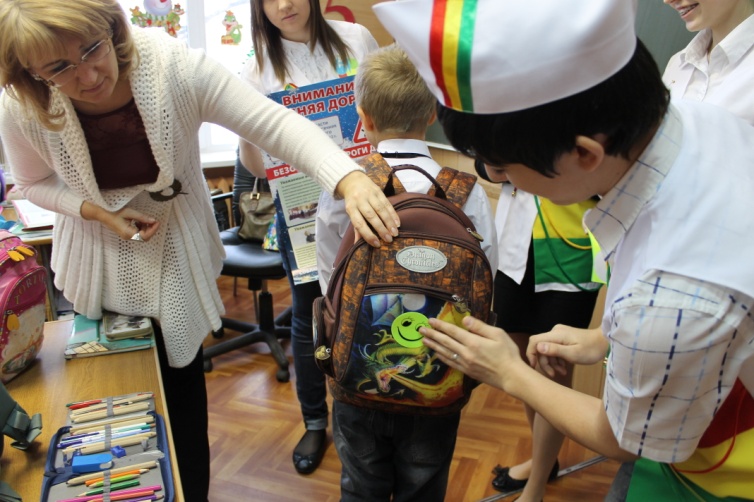 67
Форма отряда:Красный, желтый, зеленый и белый Цвета сохранения жизни планеты!
67
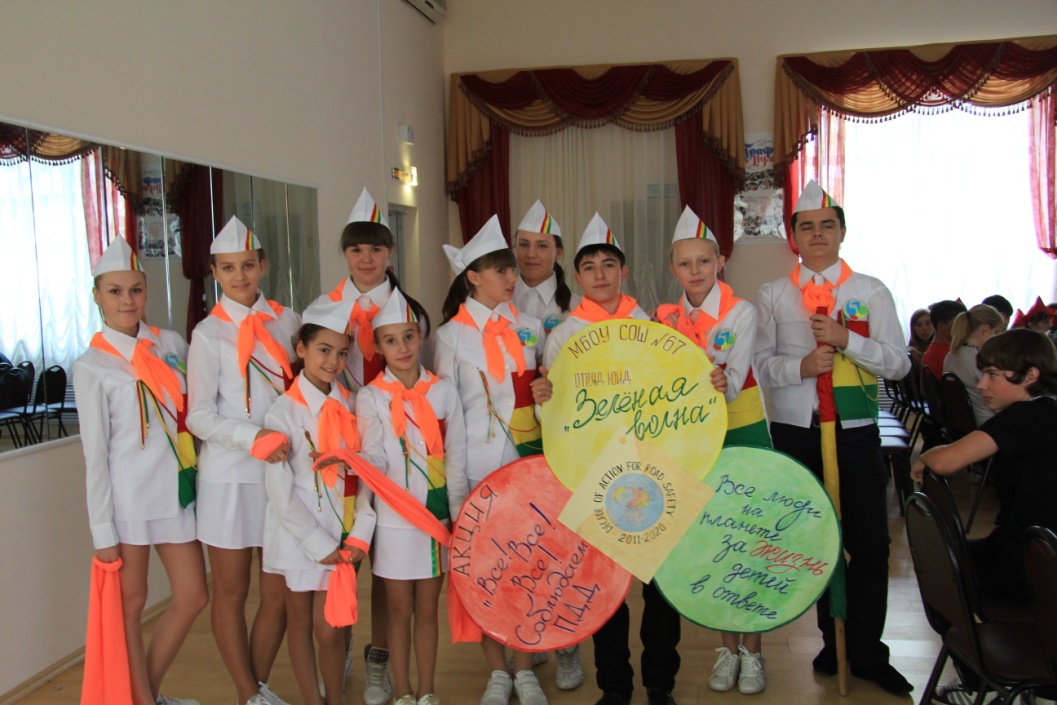 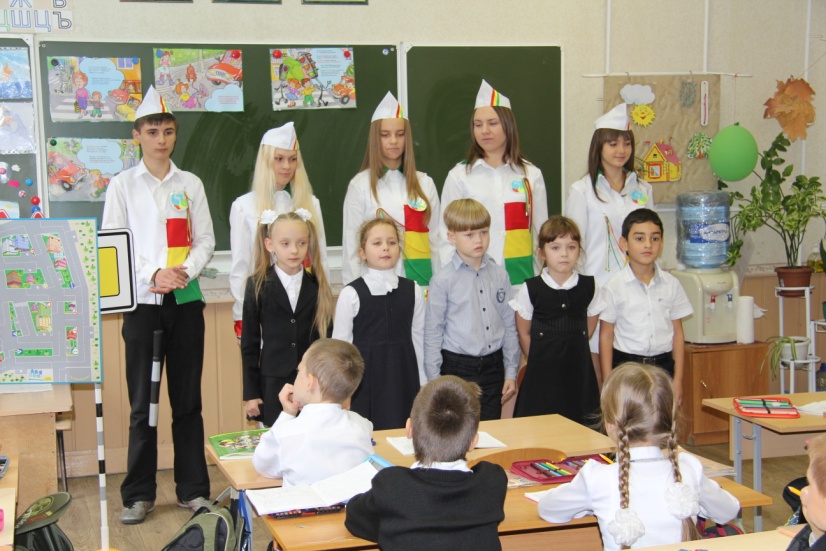 Наши наставники
М.И. Половодова – руководитель
 отряда ЮИД
С.Н. Тухиков Руководитель 
отряда  велосипедистов
Е.А. Воронова- заместитель 
директора по ВР
Комиссия «За безопасность дорожного движения»
Цель комиссии:   помогать  в организации  работы по формированию у школьников навыков  безопасного   поведения.
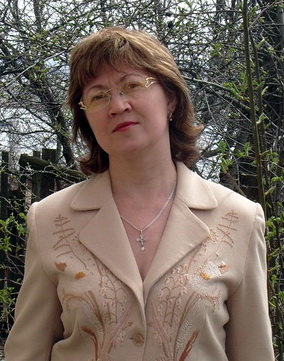 Член комиссии:
Е.А. Самойлик 
(представитель
Совета школы)
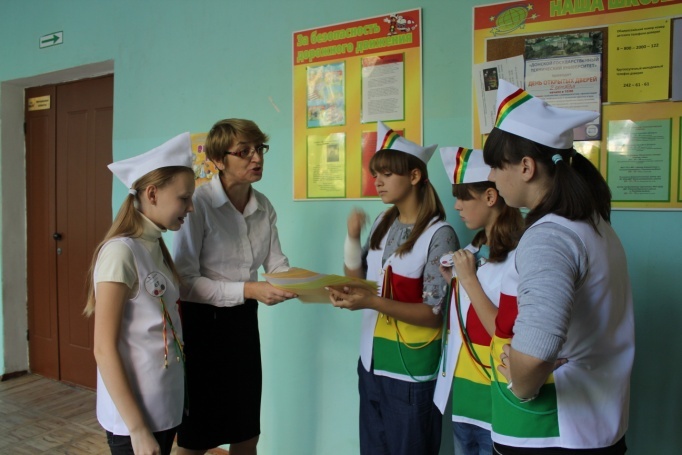 Председатель Комиссии замдиректора по ВР
Е.А. Воронова:
Член комиссии  С.И.Ляпин 
 на беседе во 2 «А» классе
Кабинет ПДД. В нем  отряд ЮИД проводит  занятия по ПДД с младшими школьниками, беседы, ролевые игры.Для изучения правил используется интерактивный комплекс.
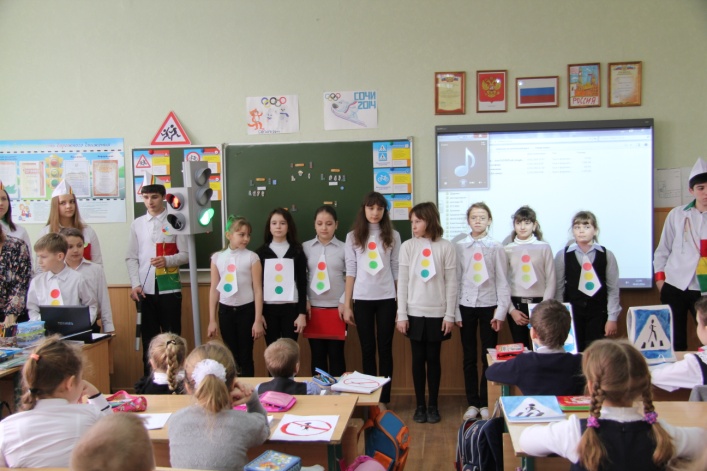 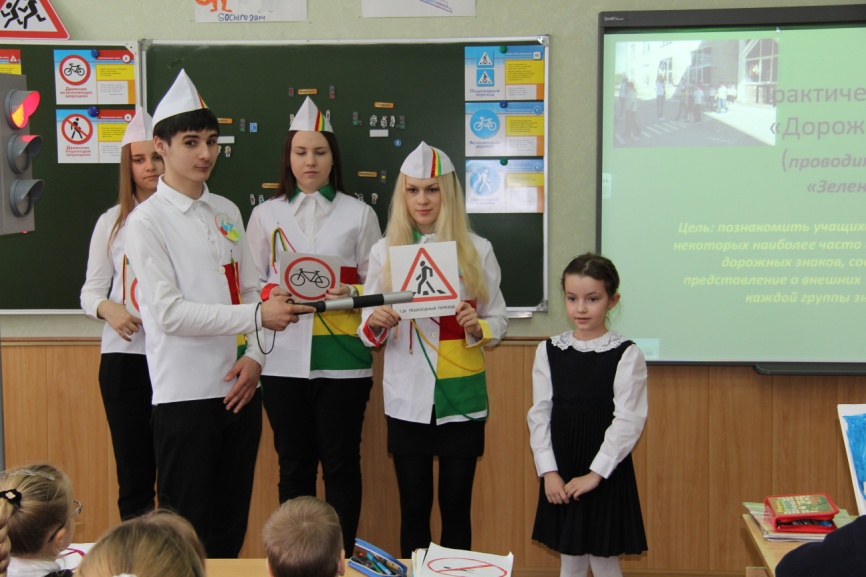 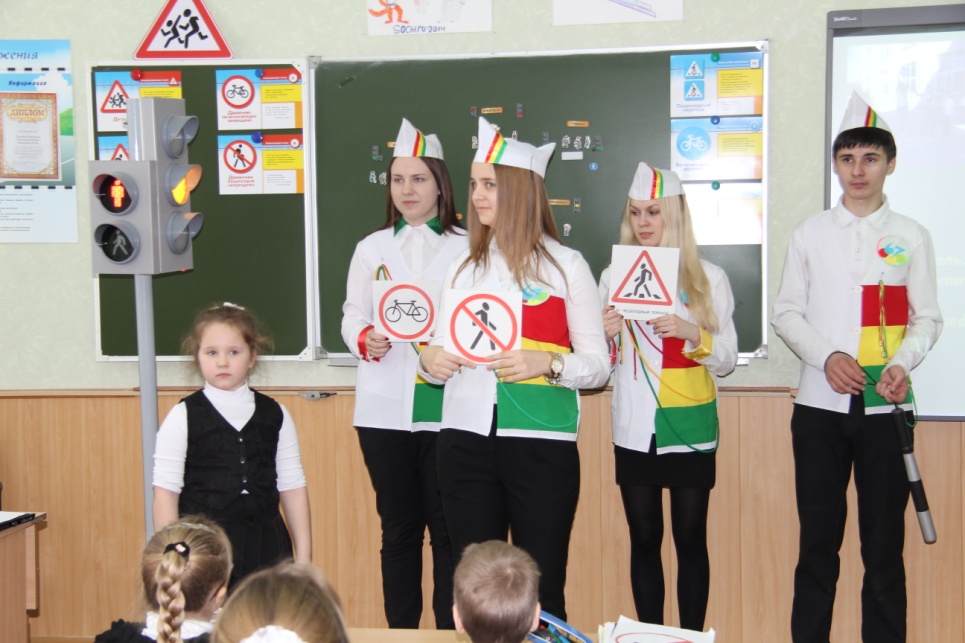 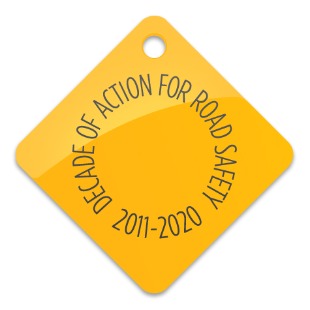 В кабинете – стенды, модели дорожных знаков, светофор, игры,  плакаты, наглядные пособия.
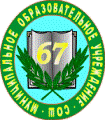 На площадке  - переход.Здесь взрослеет пешеход!
За жизнь
Детей
в ответе!
Все 
люди 

на планете
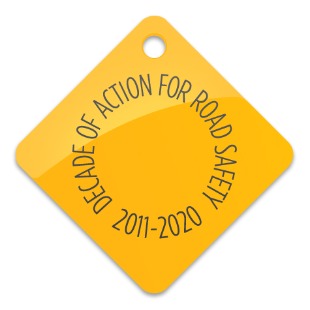 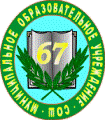 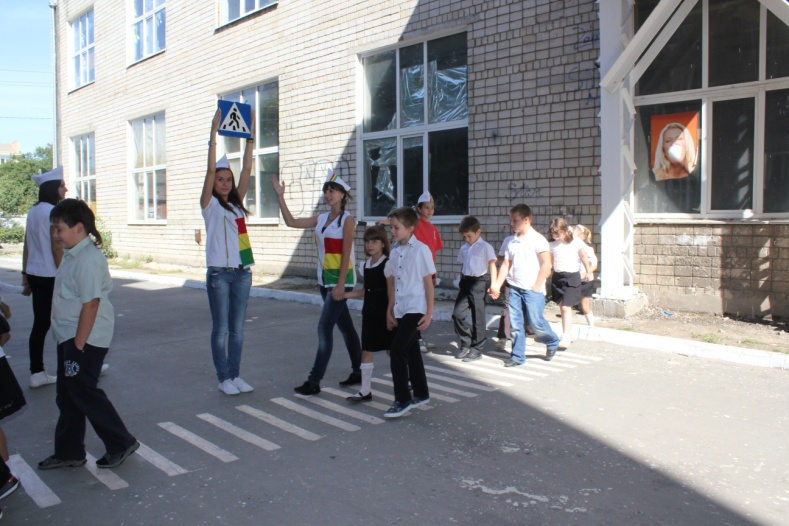 «Информационные»  окна:
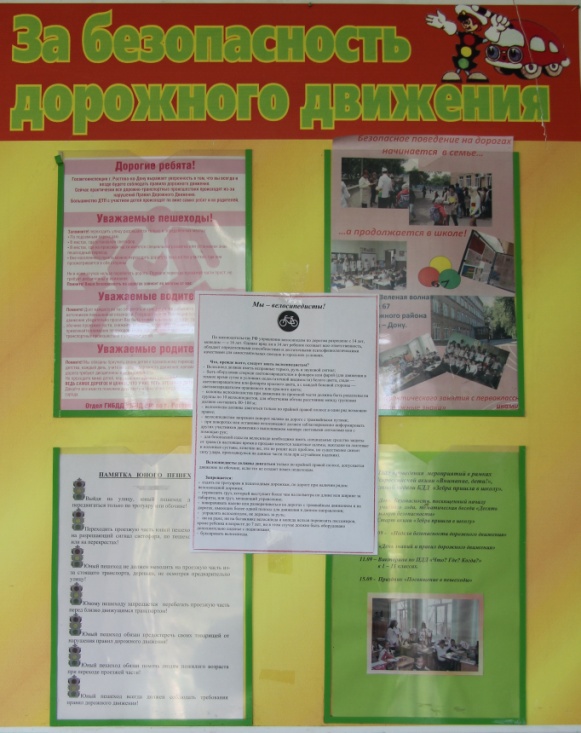 Стенды  «За безопасность     Дорожного движения!»
Уголок отряда ЮИД
На сайте школы – страничка отряда «Зеленая волна»
БЕЗОПАСНОСТЬ ДЕТЕЙ НА ДОРОГАХ  главная  проблема планеты!Мы активно включились  в работу  в рамках Десятилетия действий за безопасность дорожного движения.
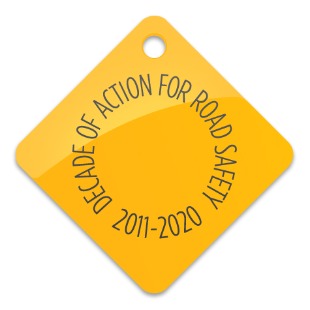 «Вместе спасём тысячи жизней!»
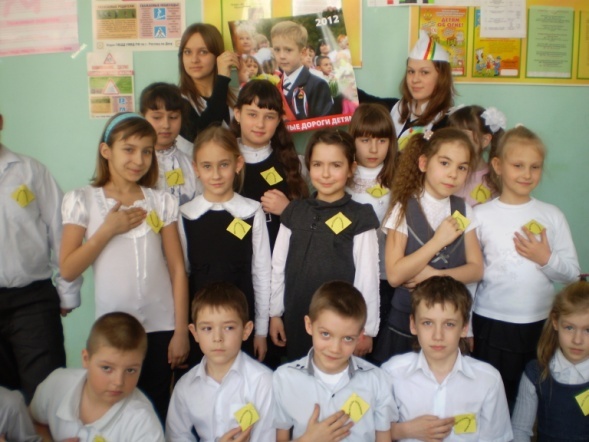 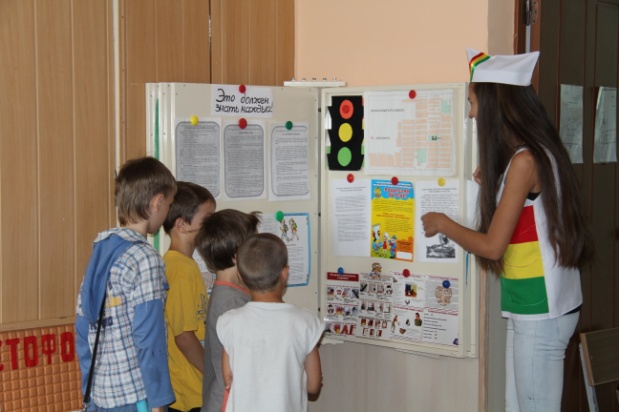 «Мы  действуем!».
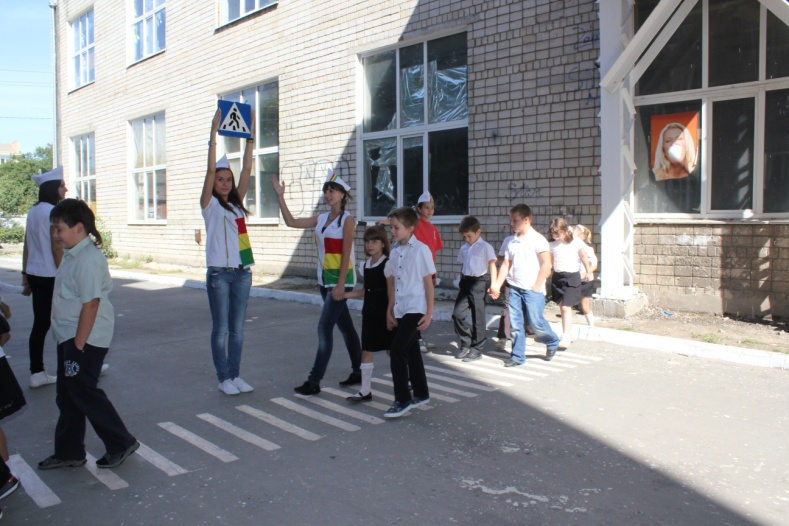 Акция  «Безопасный путь  в школу»проводят отряд ЮИД «Зеленая волна» и старшеклассники
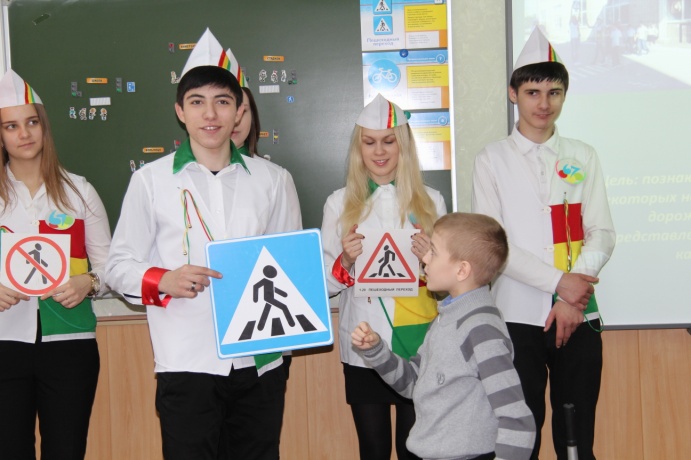 Цель: сохранение жизни и здоровья детей на основе  формирования осознанной позиции грамотного и ответственного участника дорожного движения
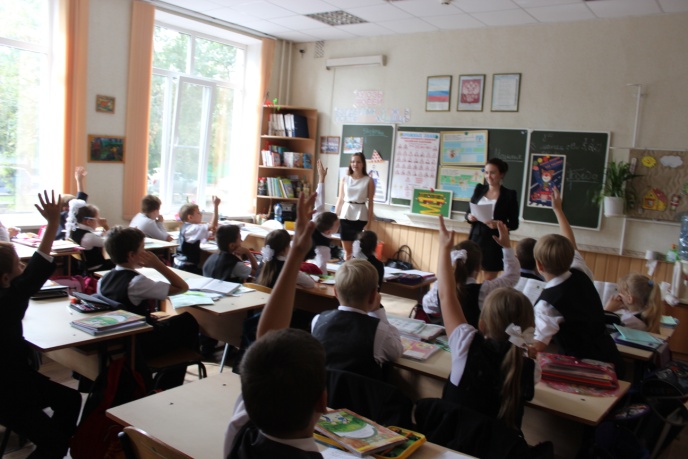 Девиз  акции :
 «Ни одного ДТП в микрорайоне  школы!»
Начало  акции: 1 сентября 2014 г. В рамках  Всероссийского мероприятия «Внимание, дети!»
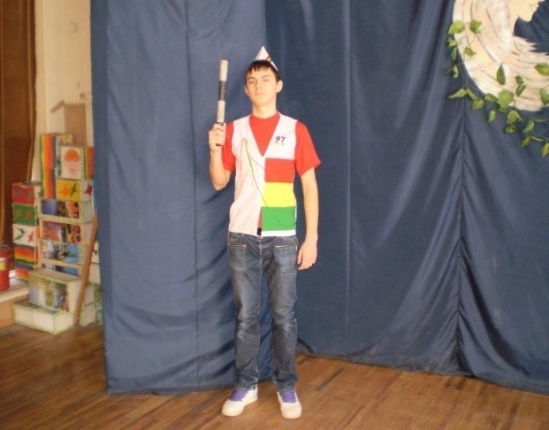 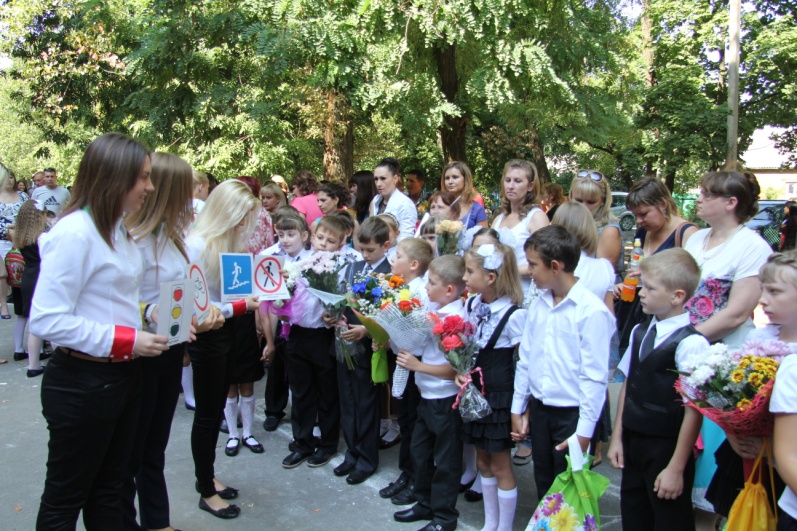 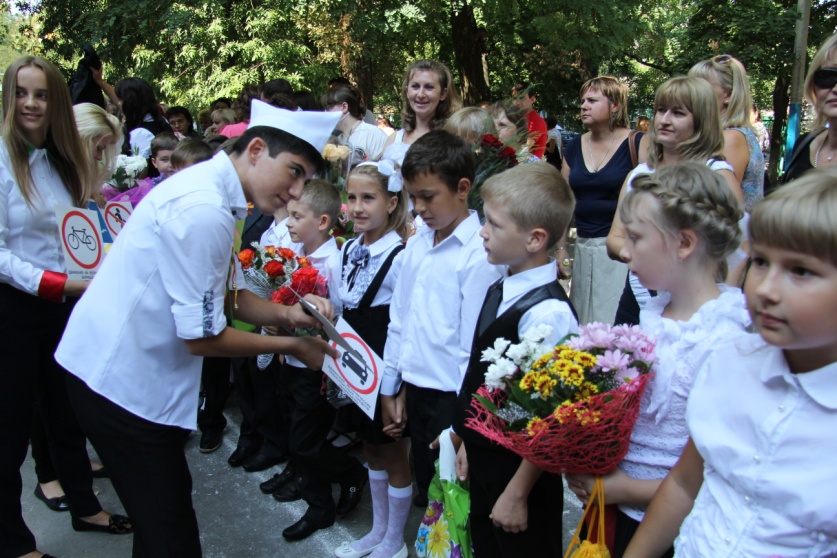 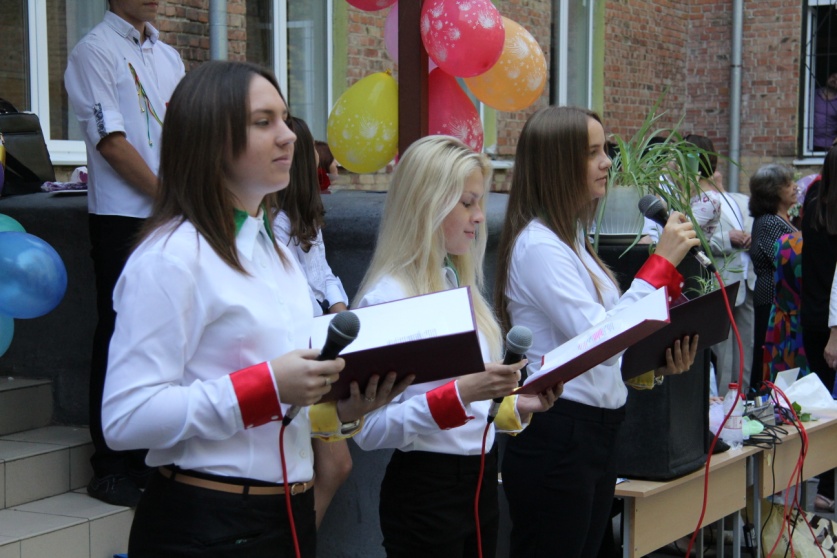 67
Выступление агитбригады, вручение листовок юным пешеходам.
Эмблема акции «Безопасный    путь в школу»
Социальную акцию  провели:1. Отряд ЮИД  школы «Зеленая волна»2. Отряды ЮИД 10 – 11 классов
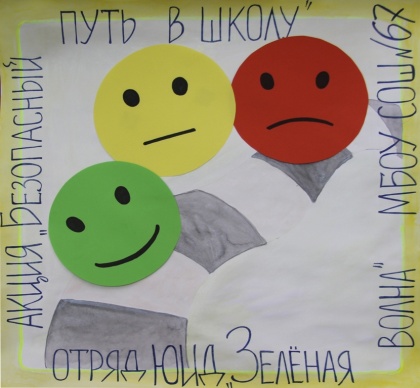 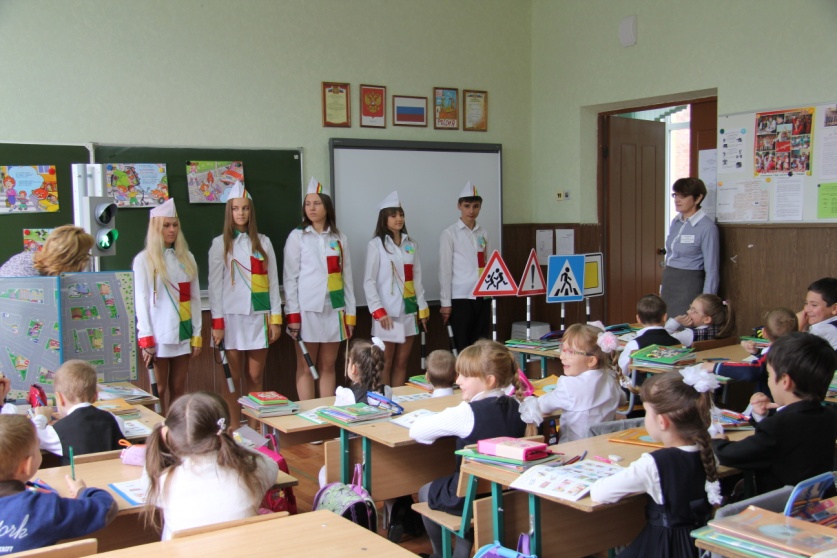 Паспорт дорожной безопасности  школы, в котором отражены опасные участки микрорайона школы.
.
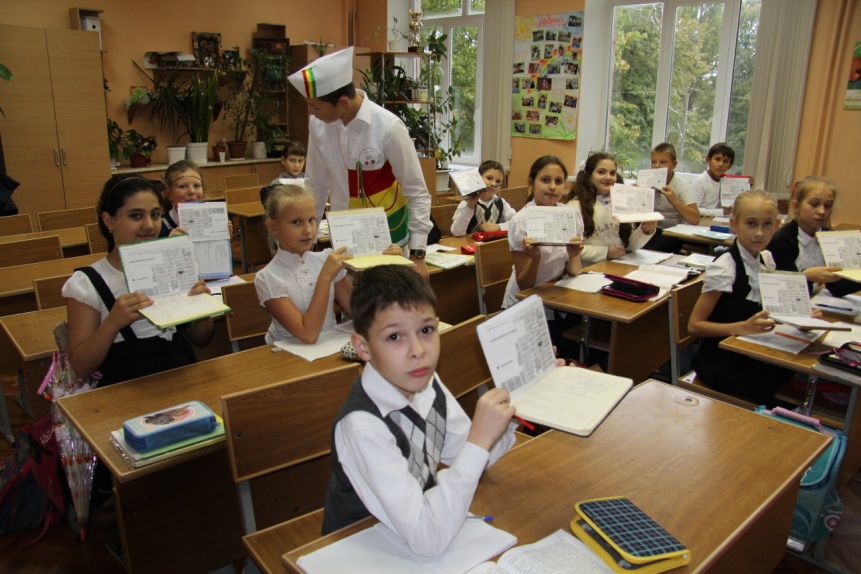 Юидовцы проверили  заполнение
 странички безопасности в дневниках
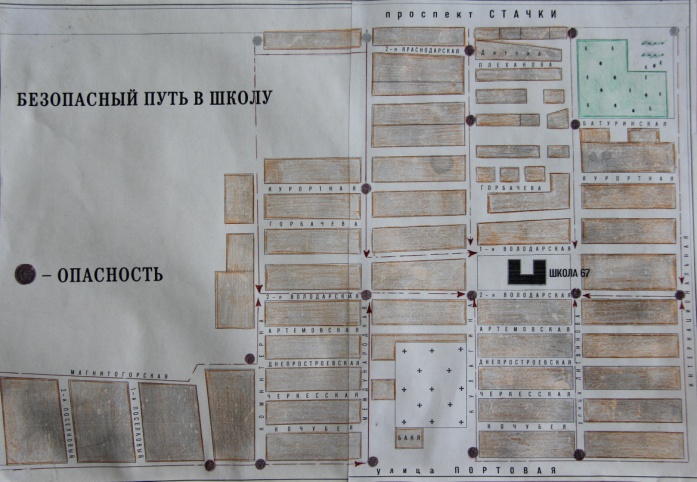 В кабинете ПДД  с 1 – 3 классами провели занятия «Дорожные знаки»и сюжетно – ролевую игру «Мы – юные пешеходы»
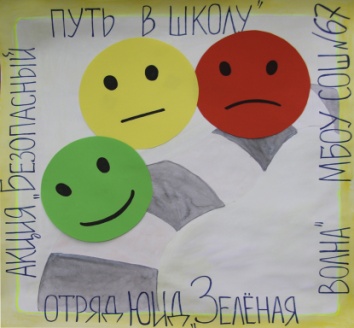 В ходе акции  в 5 – 6 классах прошла сюжетно – ролевая игра « Мы – юные пешеходы!»
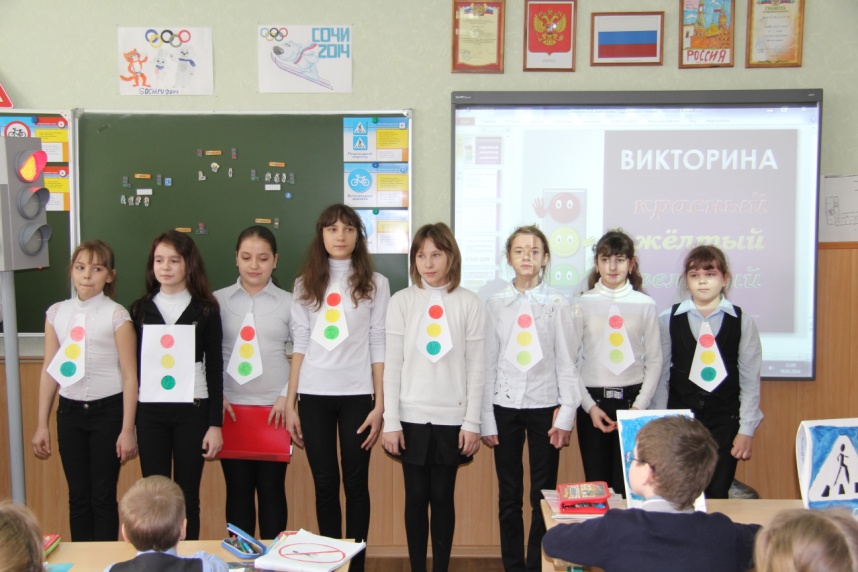 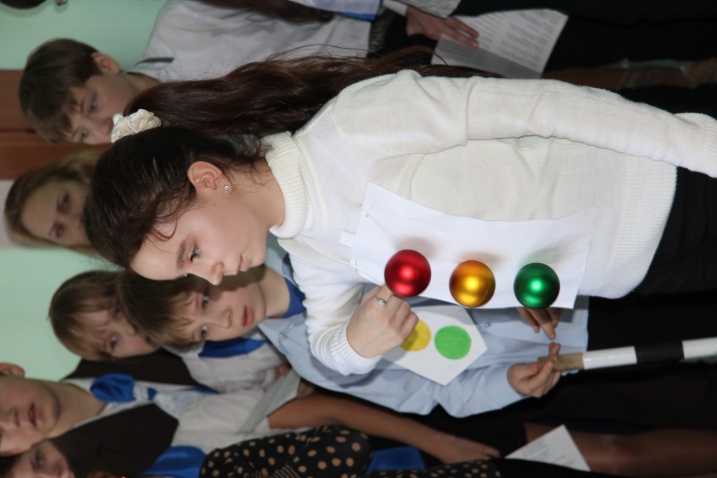 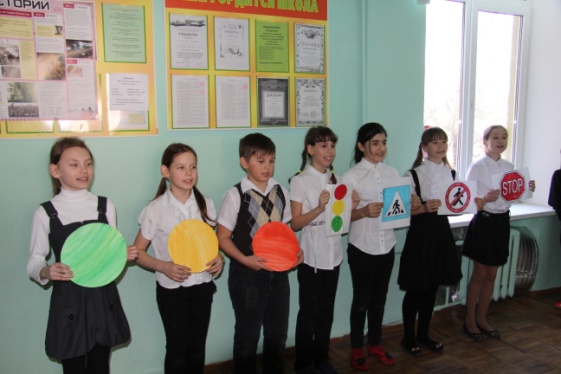 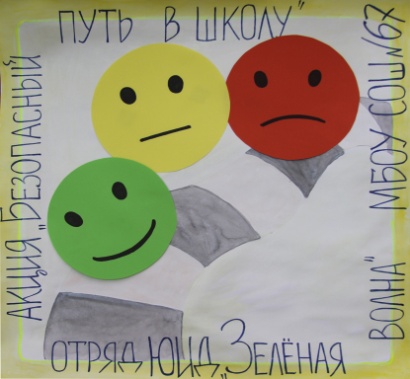 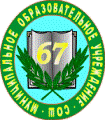 Обязательная часть занятия:отработка навыка перехода проезжей части  по сигналам светофора
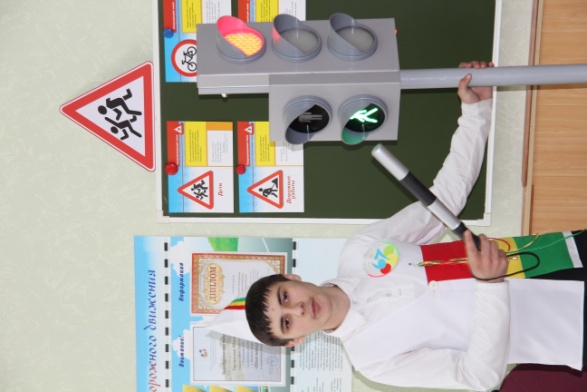 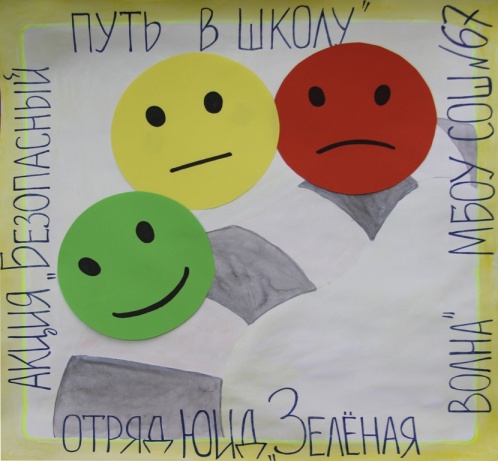 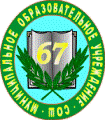 Отрабатывается навык безопасного перехода на школьной площадке:
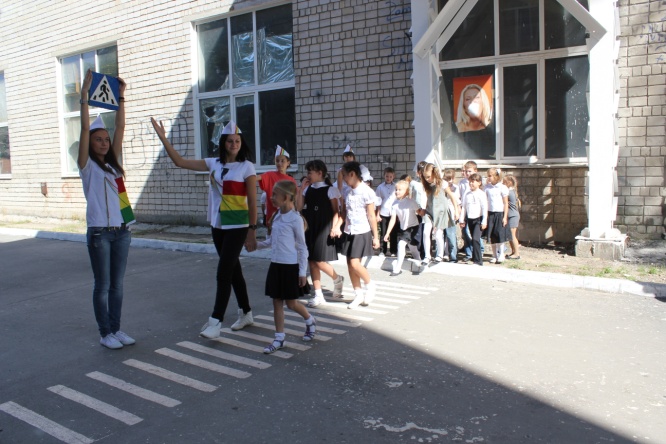 За жизнь
Детей
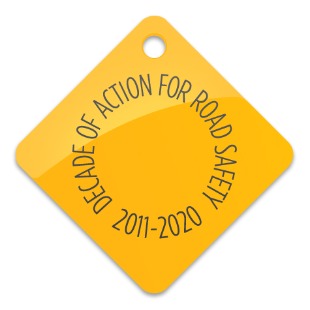 Все 
люди 

на планете
в ответе!
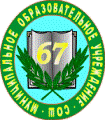 В ходе акции мы обращались к  взрослым- водителям  и пешеходам:Товарищи взрослые, будьте бдительны!Всегда соблюдайте правила дорожного движения!Рядом с вами  идет   будущее страны!
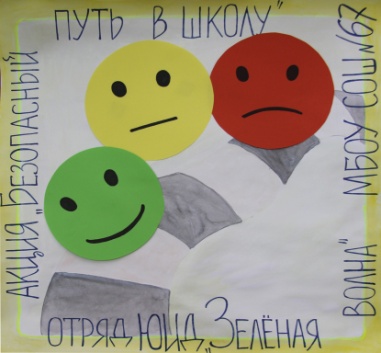 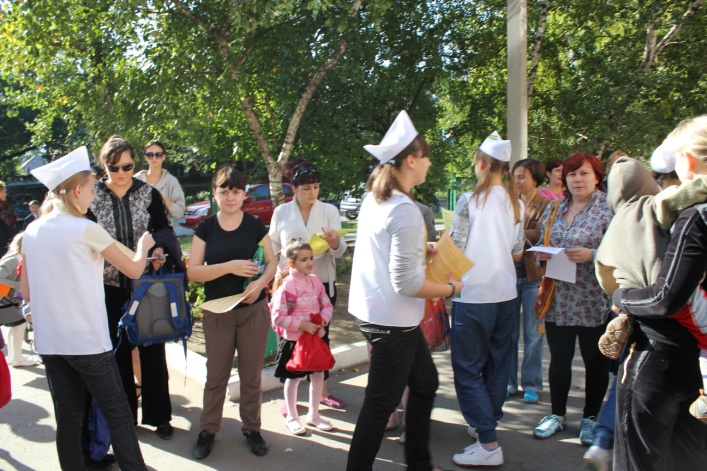 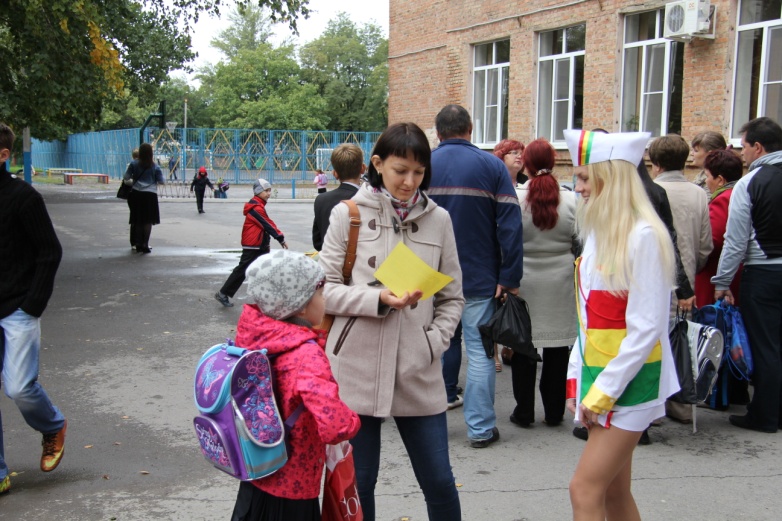 Мы изготовили и вручили 100  листовок с призывом 
 родителям – водителям перевозить  детей только
  с использованием специальных  автокресел, всех родителей
 всегда соблюдать   ПДД!
В  ходе  акции  в начальной школе  прошел конкурс и выставка  рисунков «Безопасный путь  домой»
67
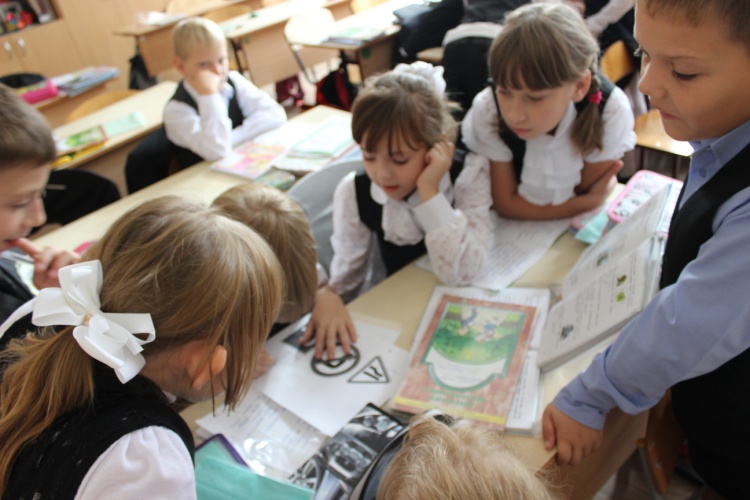 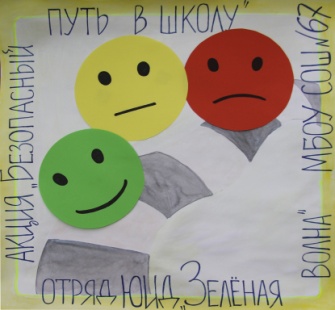 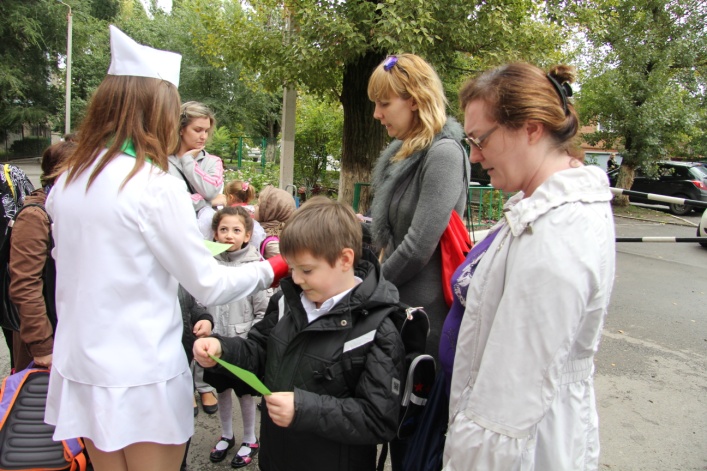 «Безопасный путь в школу ЮИД обеспечит!»
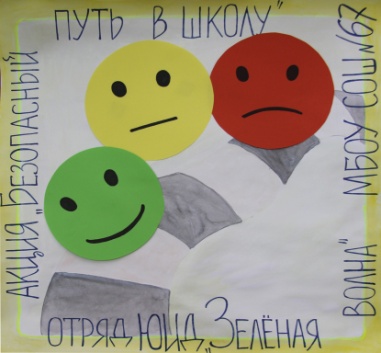 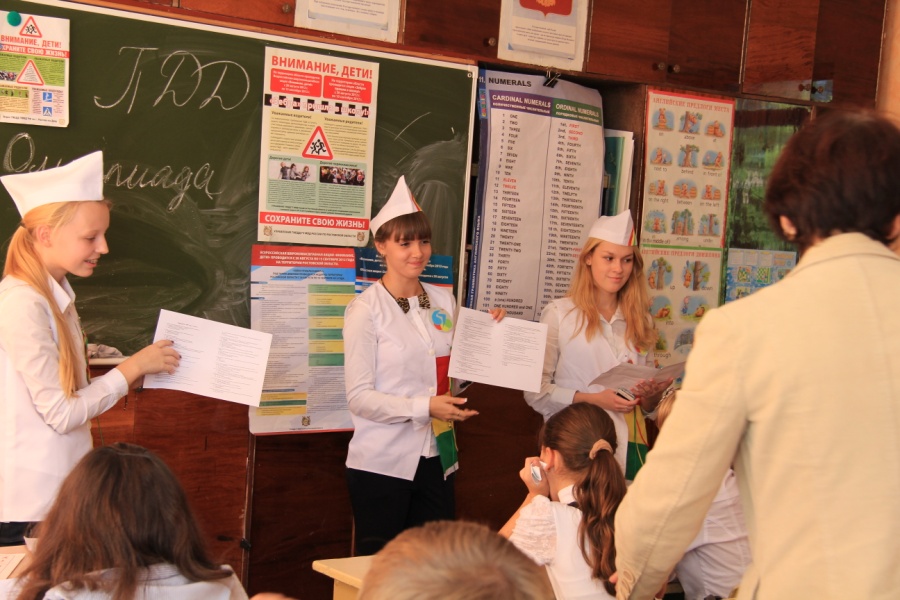 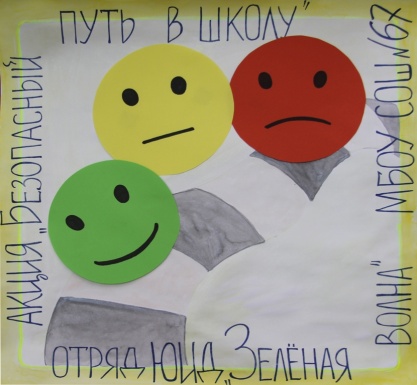 «Безопасный путь в школу 
ЮИД обеспечит!»
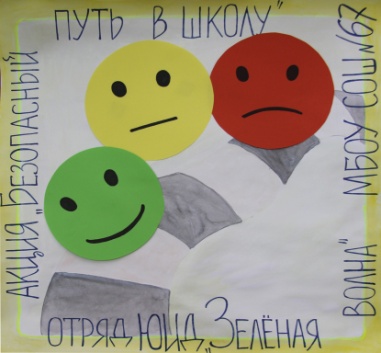 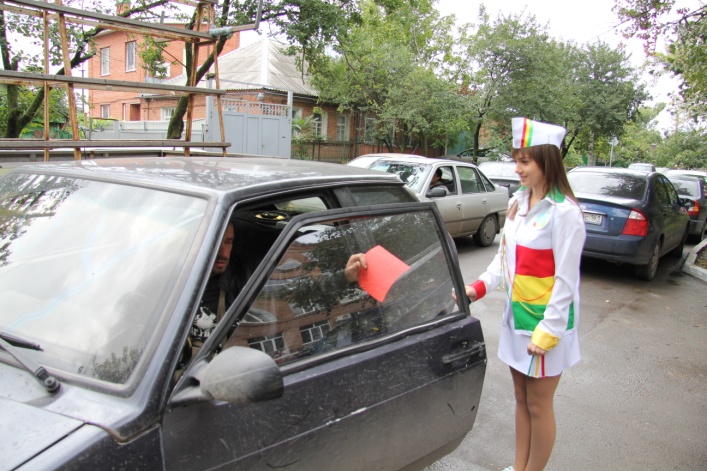 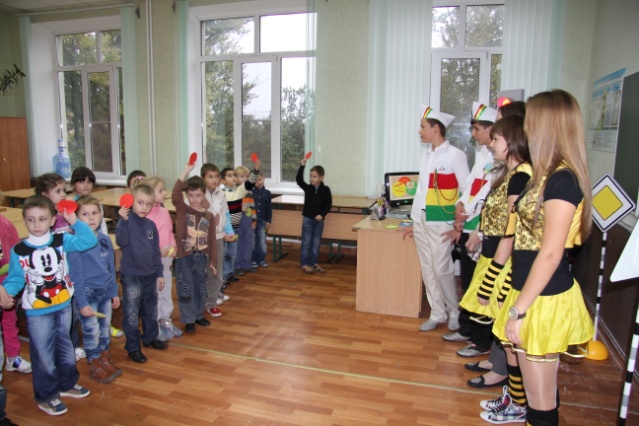 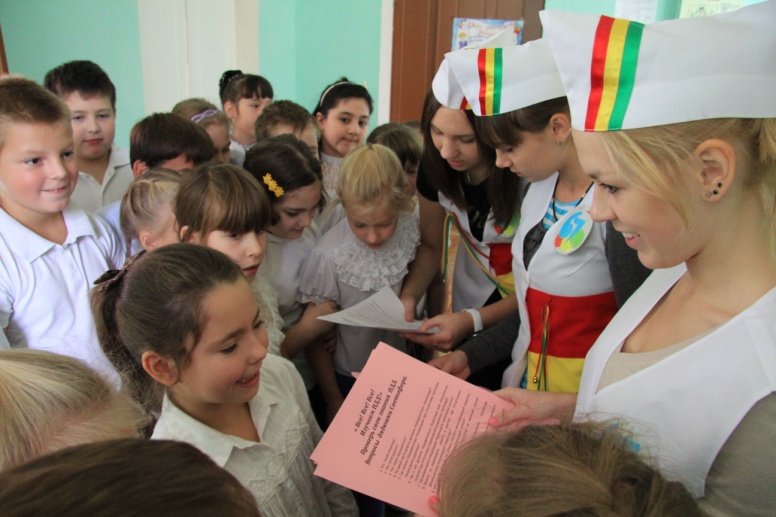 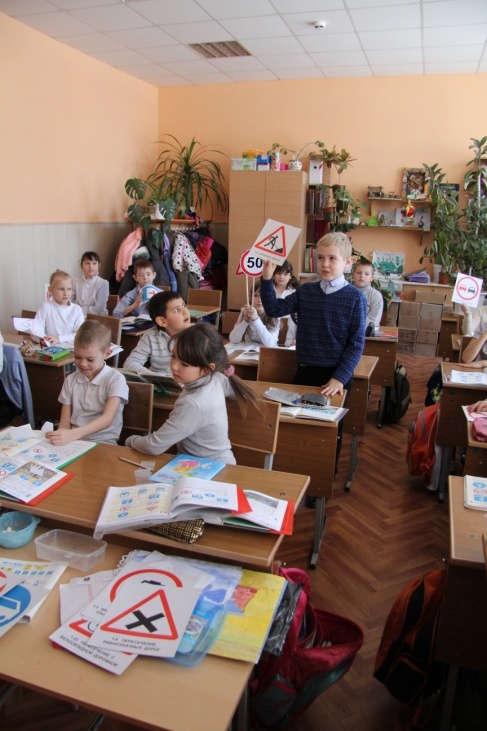 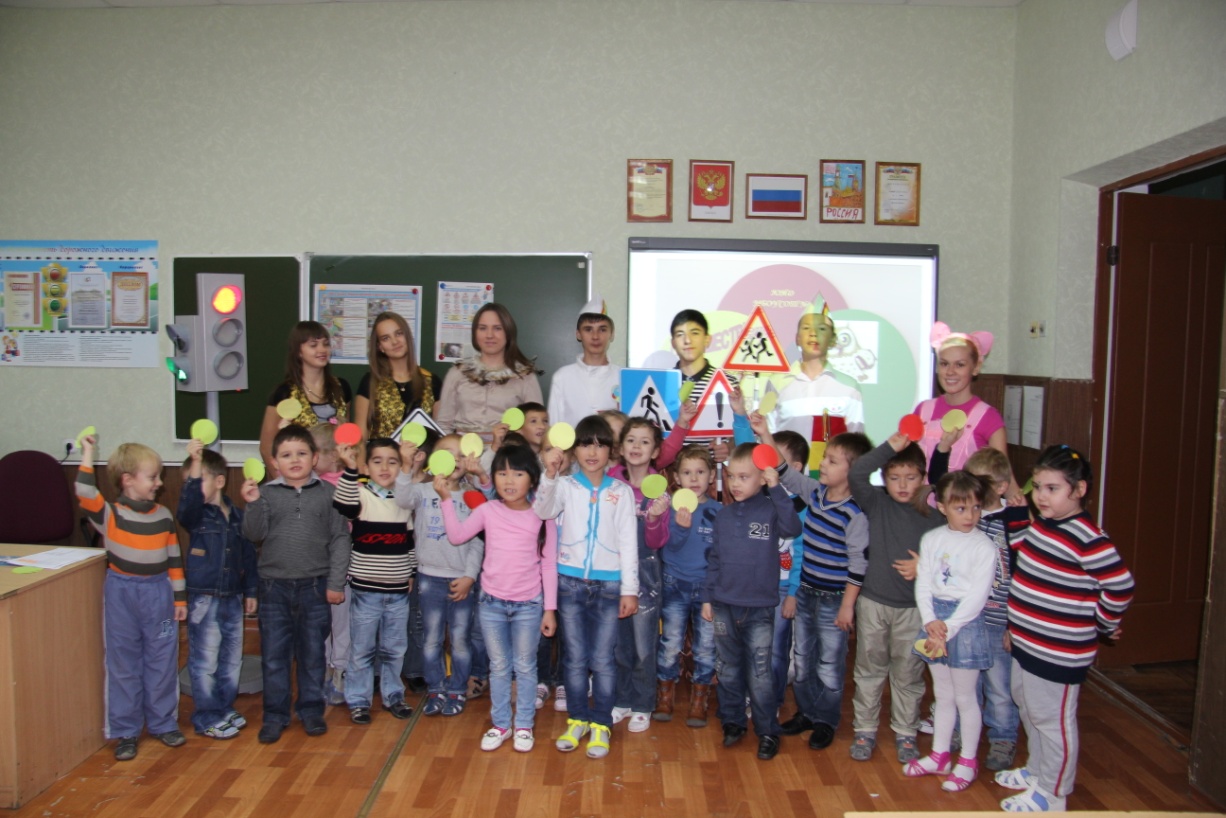